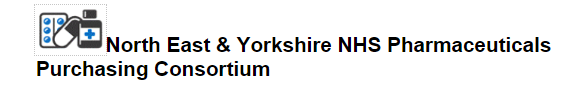 Unlicensed Imported Medicines Service & Products Tender 2024 Supplier Engagement Meeting
December 2024
Lisa Clarke - Lead Category Manager for Unlicensed Medicines Please note anything in red has been updated since the supplier engagement meeting
Agenda
Introductions (Declarations of Interest)
Procurement Act 2023
Tender Intensions / Outline
Tender Process
Award Criteria Methodology
Sustainability & Social Value
Activity Based Income (ABI)
Implementation / Contract Management
Trust Co-Operation
Tendering Portal Atamis
Planned Procurement Timetable
Feedback on recent tender experience
AOB
Procurement Act 2023
The PA came in to force 2023
New Regulations due Feb 2025
Impact on how tenders are run
Impact on how contracts are managed
Impact on tender timescales
Improved transparency (notice publication)
Pipeline, planned procurement, supplier engagement, termination, contract performance etc.  (17 in total)
Transforming Public Procurement (TPP) Knowledge Drops The Official Transforming Public Procurement Knowledge Drops - GOV.UK (www.gov.uk)
What is Central Digital Platform?
Guidance: Central Digital Platform and Publication of Information (HTML) - GOV.UK
Tender Intensions/Outline
Existing framework for NEY region until 31st December 2025
Intend to follow the Public Contracts Regulations 2015 
3-year framework and a 12-month extension period
The purpose of this tender is to provide a collaborative approach for the provision of a service to supply unlicensed  Imported Medicines to NEYPPC Trusts   
Inclusion of North West Region
There will be a standardised risk-based approach to the quality assessment of the suppliers and products to:
	Ensure consistent high quality of product 
	Minimise risk to patients
	Maximise cost effectiveness
	Increase efficiency 
	Reduce duplication of workload
Maintain security and sustainability of supply to Trusts in the NEY Region
Tender Intensions/Outline (Cont.)
A specification is being drafted 
Component 1 comprises an overview of all specification points (includes Mandated, Adjudicated, Compliance and information only points)
Component 2 comprises only Mandated, Adjudicated and Compliance points. Suppliers will be required to complete and will be evaluated against their response. 
The products will be in two Waves 
(number of products in each wave are subject to change)
Wave 1 -45 products (evaluated along with initial supplier evaluations)
Wave 2- 18 products (subject to change) will be issued as part of a mini competition end 2025
We intend to award all products and all suppliers that pass the evaluation process.  (one product direct award to one supplier)
Mini competitions will be utilised throughout the contract (ad hoc)
Planned /regular supplier review meetings as part of contract management – propose twice annually (unless required more frequently)
Tender Process
Tender issued via Atamis tendering portal
Staged Evaluation – Maximum Score 100%
Standard Selection Questionnaire (SSQ) Pass/Fail Per product lot
Evaluated in Atamis 
Separate Award Criteria Methodology
Supplier Evaluation (60%)
Suppliers assessed against Mandated (Pass/Fail)
Suppliers assessed against Adjudicated (Score 0,1 or 2) and Compliance (Score 0 or 2) specification points (50%)
Includes Sustainability and Social Value (10%)
Product Evaluation  (40%)
Commercial schedule assessed (40%)
In Use Risk Appraisal
Full Quality Assessment
Any suppliers not able to provide the information and documentation to the required standard will be rejected  against Mandated specification points.
Suppliers are quality assessed in line with the relevant standard NHS QA protocols and quality assessment reports are shared with the Trusts
Two one-week timeslots will be set out for direct contact with supplier QA  
All the evaluation process will undergo moderation to validate this work
Award Criteria Methodology (Supplier Evaluation)
SSQ – Mandated (Pass/Fail)
Technical and Quality – Mandated Specification Points (Pass/Fail)
Social Value – Adjudicated Specification Points 10% (must score greater than 5% may be disqualified at the discretion of the authority)
Technical and Quality – Adjudicated / Compliance Specification points 50% (must score greater than 25% may be disqualified  at the discretion of the authority)
All suppliers passing each of the above stages will be awarded to the framework.
Award Criteria Methodology (Product Evaluation)
Commercial Schedule Price Rank Low to High (40%)
In Use Risk Appraisal (Rag rated)
Lowest cost / Low risk goes through for 
Quality Assessment.
Direct award per product lot passing all stages will be awarded to the framework. 
Final Scores from the supplier evaluation and product lot evaluation will be added together to give a final score out of 100% per product lot
Sustainability & Social Value
Decision still to be made if sustainability / social value questions will be part of component 2 of the specification or listed in Atamis
Questions detail how response should be evidenced (max 1000 words)
Sustainability / social value model to represent 10% of the overall score. 
Theme - Fighting climate change
Policy Outcome – Effective Stewardship of the Environment
Detail – reducing carbon emissions in the supply chain
Theme -  Tackling economic inequality (Workforce)
Policy Outcome - Create new businesses, new jobs, and new skills 
Detail – training opportunities, educational attainment, training schemes and addressing skill gaps
Date: 16th January 2025
Time: 10:00am-11:00am
Location: MS Teams
https://lnkd.in/ev3eHCwb
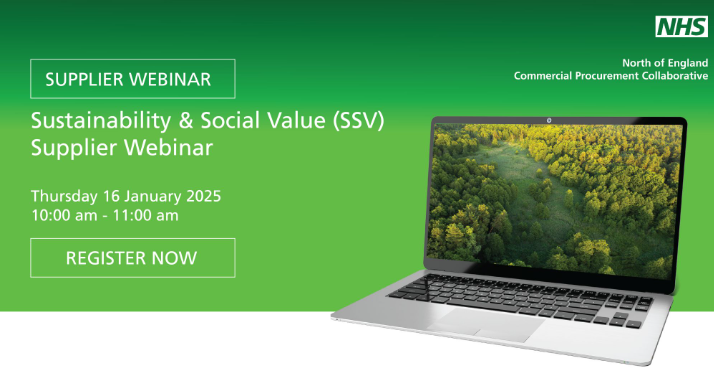 Activity Based Income (ABI)
What is ABI
Tender stage - Commercial Schedule to include member / non-member offer price column
Award stage – 2 schedules will form part of the award documentation one for members one for non-members.
Reported with the management information (usage data will include all trusts data and member / non-member pricing)
Supplier invoices Participating Authority at the price including 1%.  Must not be listed as a separate 1% charge or value on a customer invoice
The Contracting Authority invoices the supplier the ABI management charge and the supplier pays within 14 days.
Invoices to be raised to supplier at three-monthly interval and no more frequently than monthly or less frequently than annually.
Failure to pay ABI is a breach of the terms of the framework
Implementation / Contract Management
Step 1 – Trusts requests access to the framework (Authorised by NEYPPC Team)
Step 2 – Trust provided access to briefing document, including commercial schedule  (member or non-member) and quality assessments
Step 3 decide what product they want to use 
Step 4  - follow local policy when implementing utilising NEY quality assessment information.
Step 4 – complete the Schedule 7 Call off contract in conjunction with the supplier and agree a start date and confirm usage (where possible) for placing orders.
Step 5 – Supplier provides the Contracting Authority with management information and where required to the trust
Implementation / Contract Management Cont.
What is the Schedule 7 - Call Off Contract (Also known as Call off order or Order form)
A schedule 7 – Call off contract template is provided within the terms and conditions of the contract
It is a type of contract between a supplier and a buyer (Participating Authority) for the provision of services, goods, or works. Call-offs are the final hurdle suppliers need to be able to begin working with a public sector buyer. In other words, it is a contract that allows the buyer to place orders for goods or services as needed, without having to go through a formal bidding process each time. 

A call-off contract can be used when you wish to purchase either goods or services over a period of time that may be supplied in irregular amounts or intervals and covers numerous individual orders and payments. They are typically used where individual spend cannot be predicted in advance (e.g. utility bills).
Trust co-operation
Trusts need to engage with suppliers when the contracts awards are made
This may be in the form of meetings, calls or at the very least via email
Completion of  Schedule 7 Call off contract as per the NHS terms and conditions
Atamis
Also known as Health Family eCommercial system
Approved partner of sales for which provides a cloud-based platform
Live Opportunities / Register / Portal user guide can be found
 https://atamis-1928.my.site.com/s/Welcome 
Guide was updated February 2024 
https://sp-user-guide.refined.site/space/SPUG
Timescales (Subject to Change)
Feedback on current Tenders
Have you taken part in any unlicensed import tenders recently
How easy / difficult was it to respond to
What was the hardest element when responding
Questions/Discussion/AOB
Thank you for taking time out to attend.